BÀI 4VĂN BẢN THÔNG TIN
PHẢI COI LUẬT PHÁP 
NHƯ KHÍ TRỜI ĐỂ THỞ
(Lê Quang Dũng)
Giáo viên: Lưu Thị Đào
Lớp dạy: 11A1; 11A4
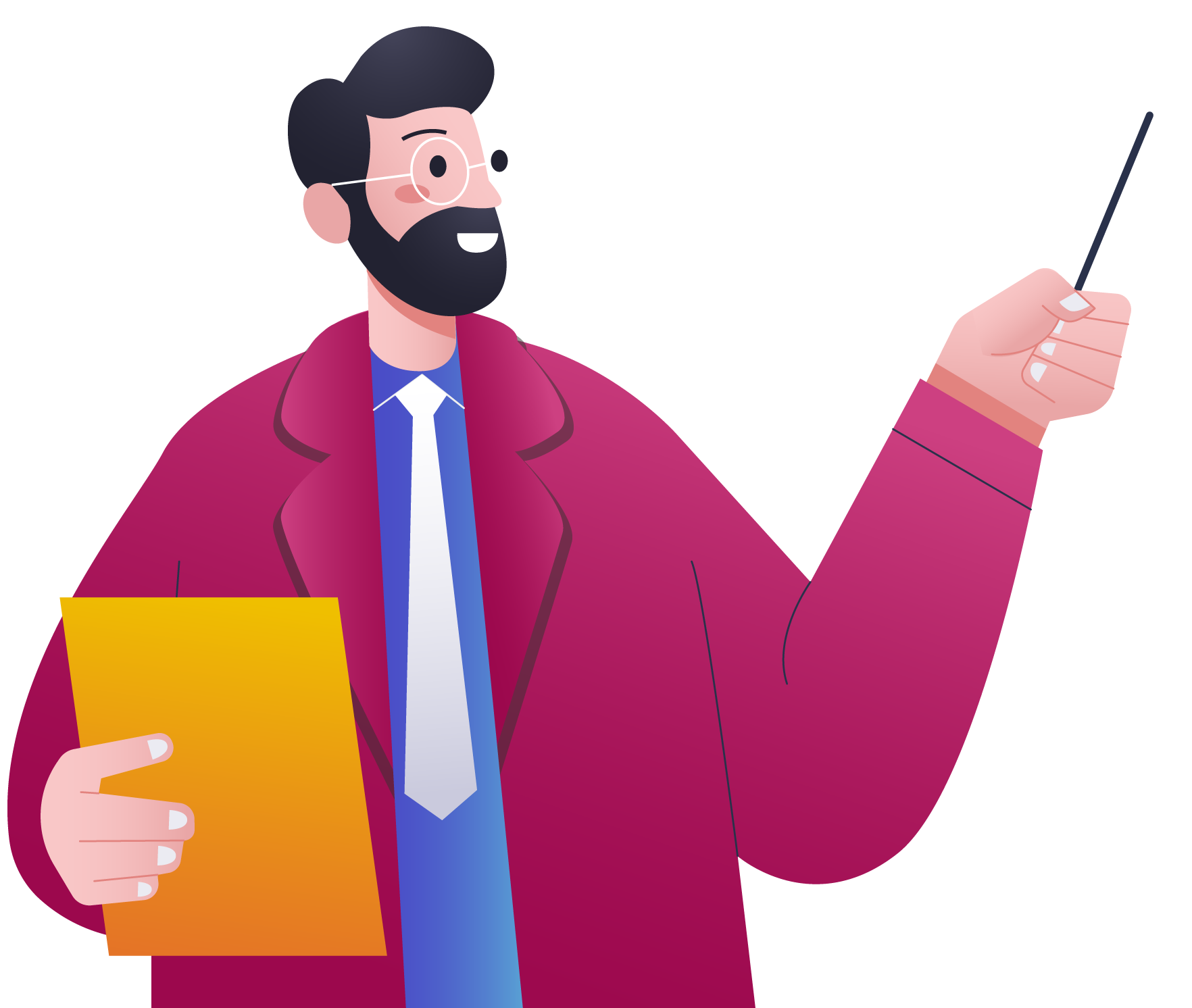 YÊU CẦU CẦN ĐẠT
Về kiến thức
Về năng lực
01
02
- Năng lực thu thập thông tin liên quan đến vai trò của việc thực hiện pháp luật trong cuộc sống.
- Năng lực nhận diện các yếu tố hình thức và nội dung của văn bản thông tin.
- HS nhận biết, phân tích và đánh giá được một số yếu tố: đề tài, thông tin cơ bản của văn bản, cách đặt nhan đề của tác giả, nhận biết được quan điểm, thái độ của người viết...
- HS nhận biết và phân tích được các yếu tố hình: Bố cục, mạch lạc của văn bản, cách trình bày dữ liệu, thông tin của người viết.
Về phẩm chất
03
Trung thực, trách nhiệm.
01
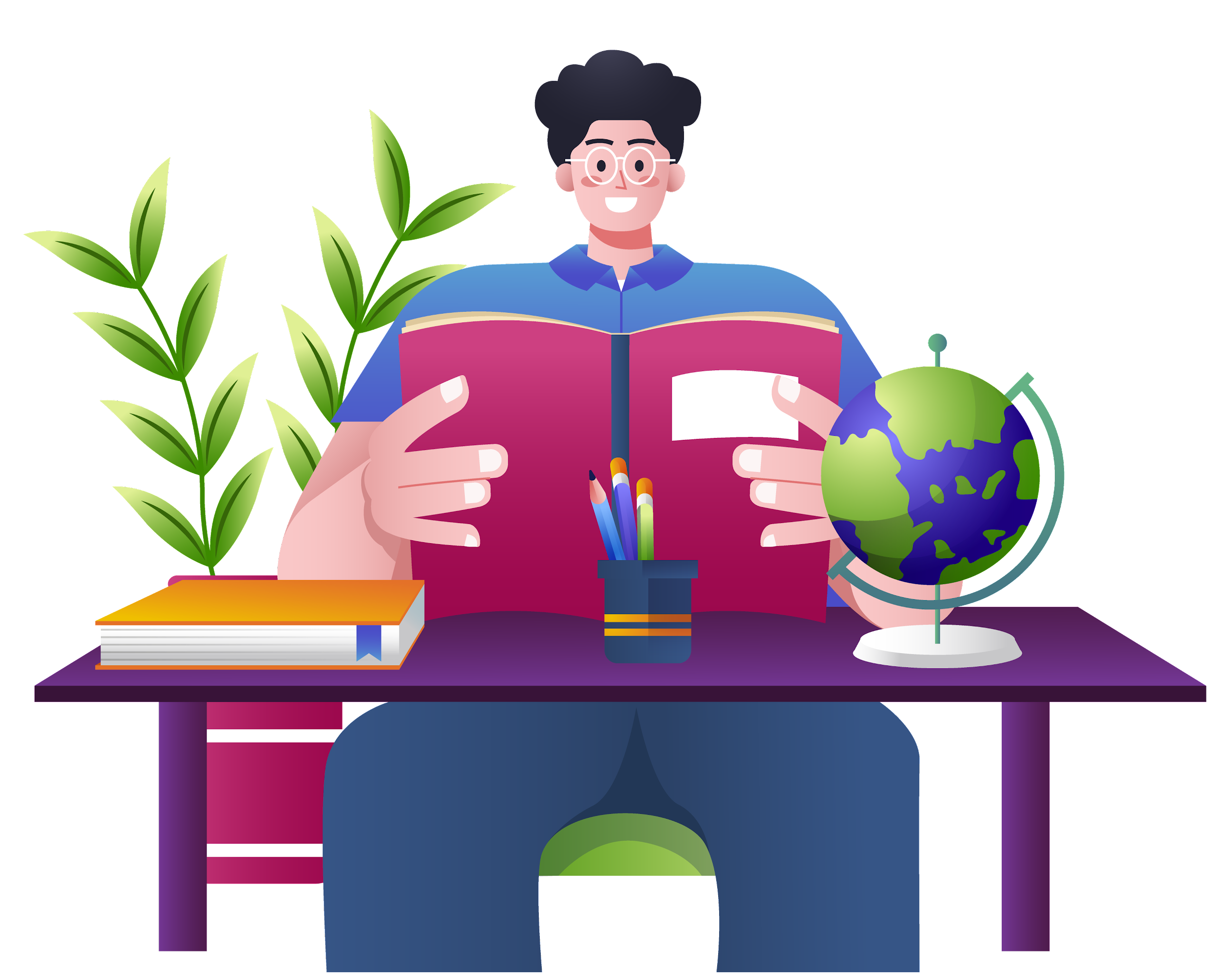 KHỞI ĐỘNG
HS theo dõi và ghi lại những suy nghĩ của mình về vấn đề được đề cập trong video dưới đây.
Link video: https://www.youtube.com/watch?v=UW_1nVW492k
02
HÌNH THÀNH KIẾN THỨC MỚI
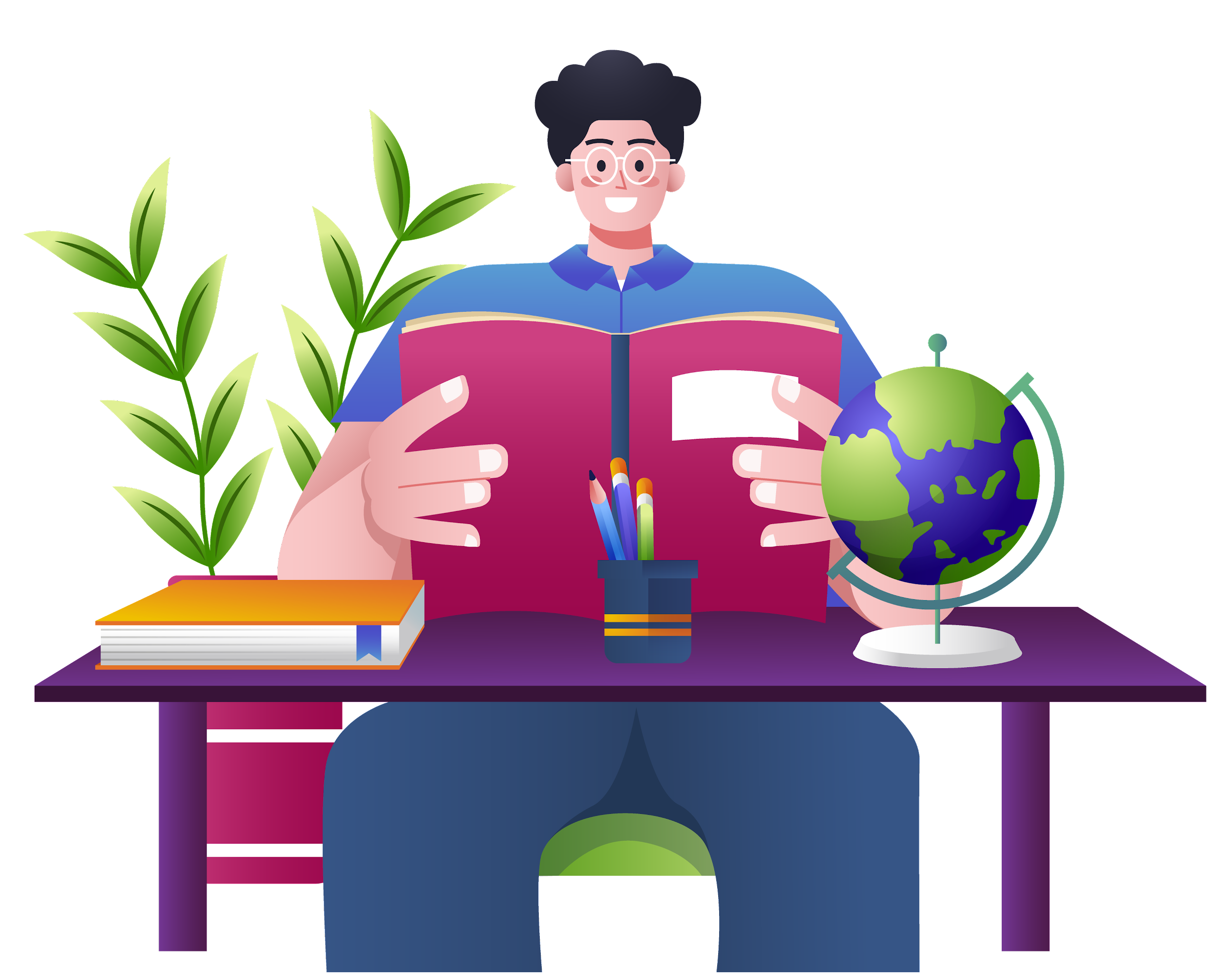 I. TÌM HIỂU CHUNG
1. Văn bản thông tin
HS thực hiện cá nhân phiếu K-W-L
I. TÌM HIỂU CHUNG
1. Văn bản thông tin
Dựa vào SGK trang 102,103 phần Kiến thức Ngữ văn và kiến thức lớp 10, anh/chị hãy cho biết một số thông tin về văn bản thông tin.
I. TÌM HIỂU CHUNG
1. Văn bản thông tin
I. TÌM HIỂU CHUNG
2. Cách đọc văn bản
Khi đọc hiểu văn bản thông tin, các em cần chú ý:
II. TÌM HIỂU VĂN BẢN
1. Nhan đề, đề tài
Phương pháp làm việc:
HS làm việc cặp đôi theo bàn
II. TÌM HIỂU VĂN BẢN
1. Nhan đề, đề tài
- Văn bản viết về những hiện tượng vi phạm pháp luật, coi nhẹ luật pháp của người Việt.
- Đây là vấn đề mang tính thời sự, cấp thiết, thiết thực trong cộng đồng bởi ngày nay vẫn còn nhiều người VN coi nhẹ pháp luật, không chấp hành pháp luật. Vì thế, văn bản còn góp phần giáo dục cho thế hệ trẻ về ý thức và hành vi tôn trọng luật pháp trong cuộc sống.
Văn bản đề cập đến vấn đề gì? Vấn đề ấy có ý nghĩa như thế nào trong cuộc sống hiện nay?
2. Bố cục và cách trình bày
HS làm việc cá nhân tìm hiểu về bố cục và cách trình bày của văn bản
Gợi ý
2. Bố cục và cách trình bày
THẢO LUẬN NHÓM
Chia lớp thành 4 nhóm 
Nhiệm vụ: Tìm hiểu nội dung của từng tiểu mục
2. Bố cục và cách trình bày
Gợi ý
Bàn luận về vấn đề an toàn lao động bằng việc kể về một tai nạn lao động mà tác giả biết đến. Từ đó đưa ra đánh giá và nhận xét về vấn đề.
Bàn luận về vấn đề tai nạn giao thông. Kể về một vụ tai nạn giao thông mà tác giả gặp trong lần về quê thăm bạn. Tiếp đến, đưa ra số liệu thống kê số vụ tai nạn giao thông. Từ đó rút ra ý kiến của bản thân.
Bàn luận và dẫn chứng về các trò đùa tai hại. Từ đó nếu lên vấn đề về đạo đức, văn hóa ứng xử và pháp luật.
Vấn đề phải coi pháp luật quan trọng như khí trời để thở. Dẫn chứng về câu chuyện của giáo sư Phan Ngọc, từ đó đưa ra kết luận về tầm quan trọng của pháp luật.
3. Sự kết hợp các phương thức biểu đạt trong văn bản
3. Sự kết hợp các phương thức biểu đạt trong văn bản
4. Mục đích văn bản và thái độ tác giả
LÀM VIỆC CÁ NHÂN (2 phút)
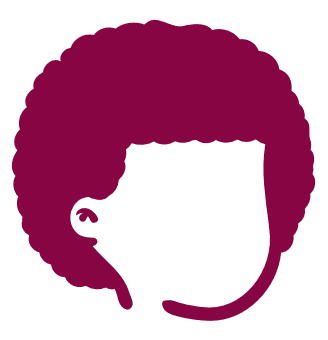 Em hãy cho biết mục đích của văn bản và nhận xét thái độ, tình cảm của người viết?
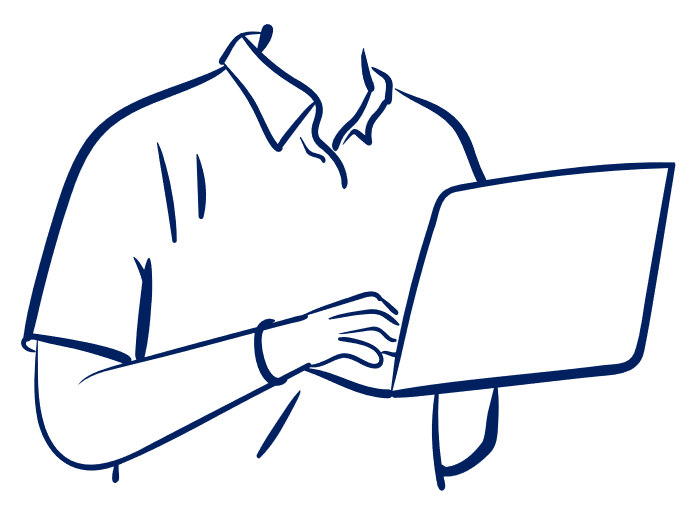 4. Mục đích và ý nghĩa văn bản
- Văn bản Phải coi luật pháp như khí trời để thở được viết ra nhằm mục đích chứng minh với bạn đọc tầm quan trọng của pháp luật, muốn xã hội văn minh phải thượng tôn pháp luật.
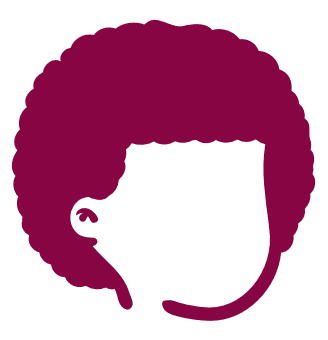 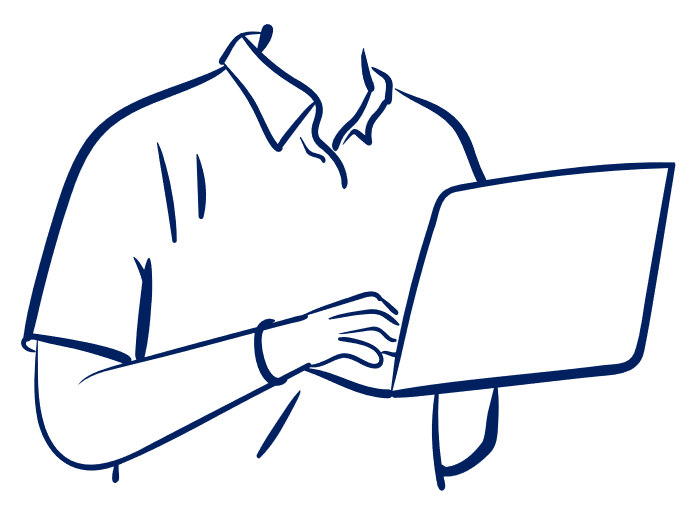 - Qua bài viết ta thấy được tác giả rất quan tâm đến vấn đề pháp luật. Tác giả lên án, phê bình với những hành vi vi phạm pháp luật, không tôn trọng pháp luật; đồng thời kêu gọi mọi người cần phải thượng tôn pháp luật để tiến đến một xã hội văn minh.
03
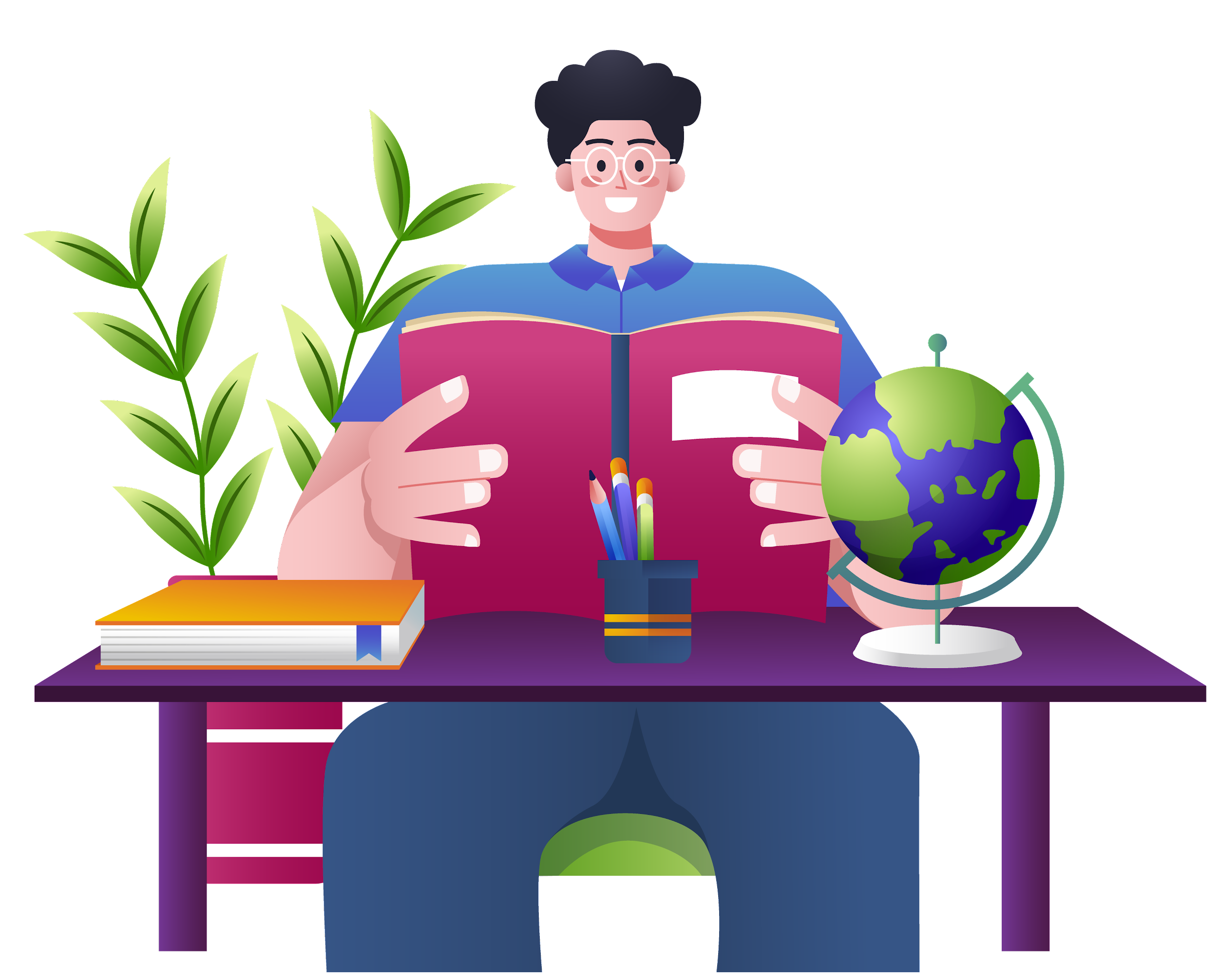 TỔNG KẾT
Học sinh trả lời các câu hỏi sau:
- Qua VB, em có hiểu biết gì về hiện tượng vi phạm pháp luật và hậu quả tác hại của hiện tượng ấy?
- Để cung cấp thông tin về hiện tượng vi phạm pháp luật, người viết đã sử dụng hình thức thuyết minh như thế nào?
- Yêu cầu HS chuẩn bị văn bản Tạ Quang Bửu – người thầy thông thái.
04
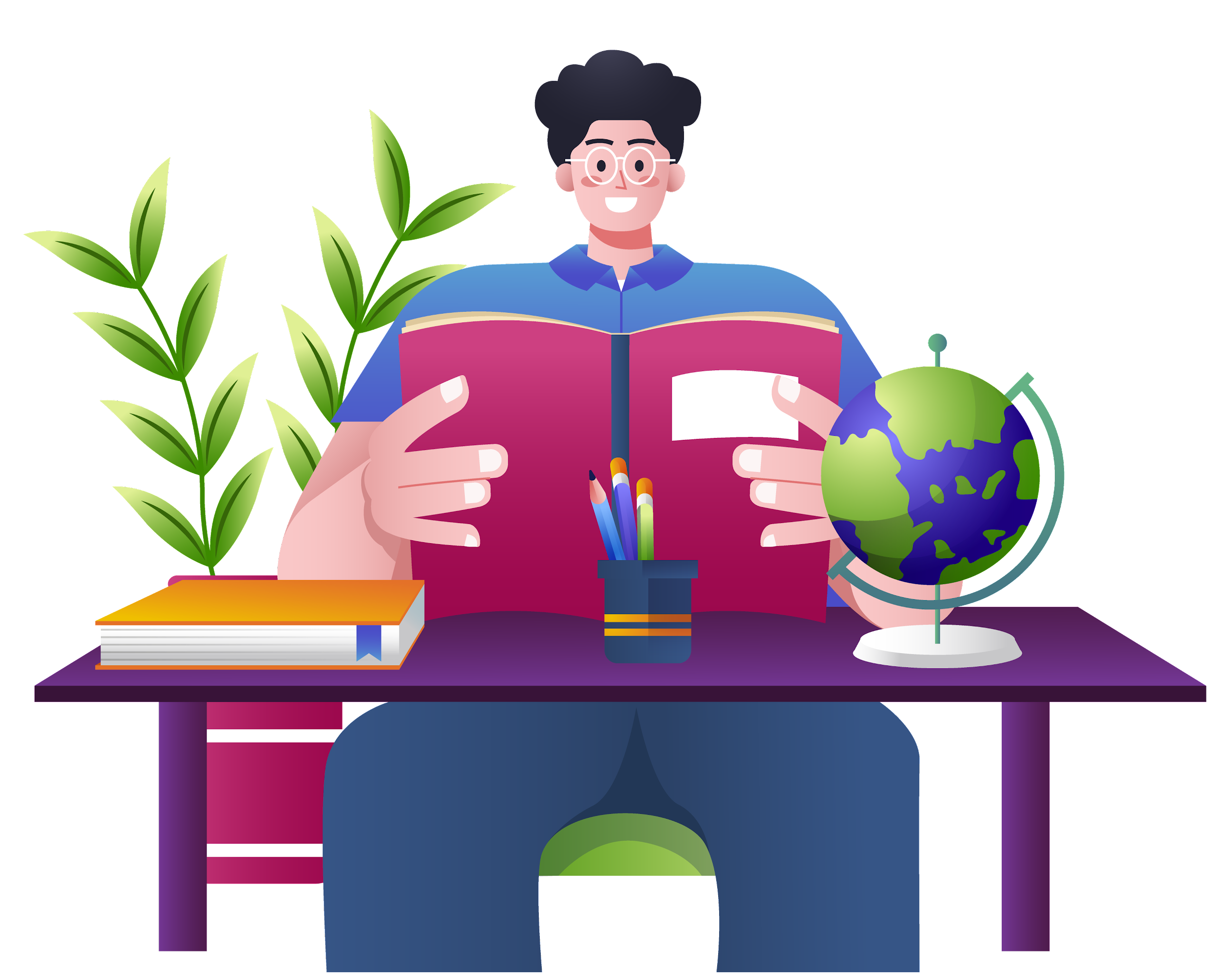 VẬN DỤNGLIÊN HỆ
- HS hãy kể lại một vài hiện tượng vi phạm pháp luật mà em biết hoặc rút ra một bài học sau khi học văn bản.
- HS hãy viết một đoạn văn ngắn để trả lời cho câu hỏi: Vì sao phải coi luật pháp như khí trời để thở?
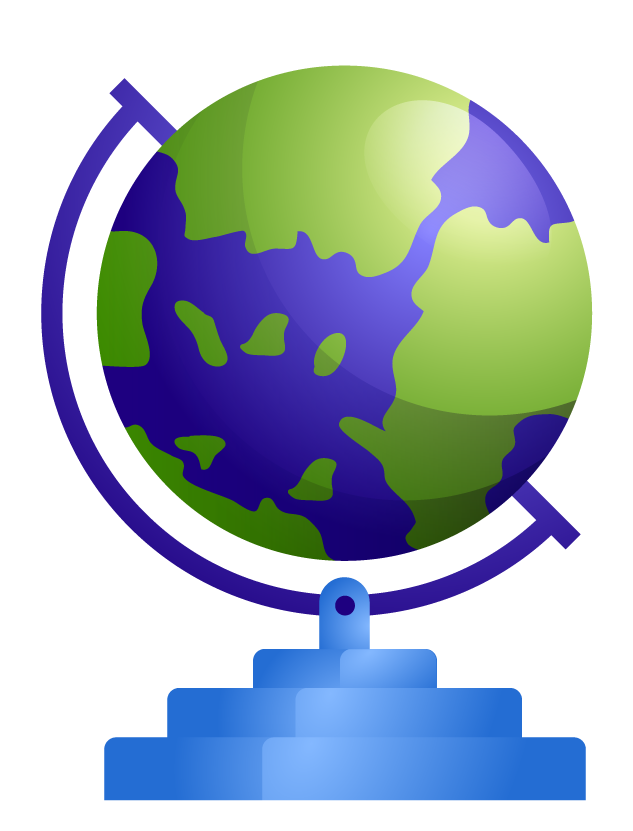 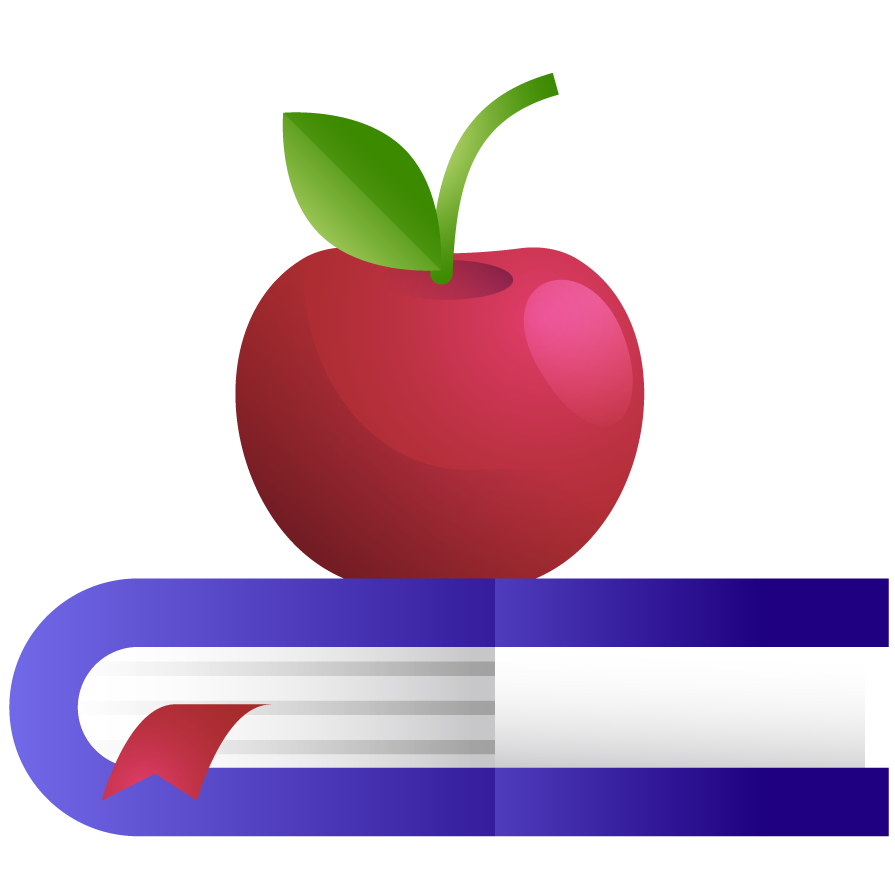 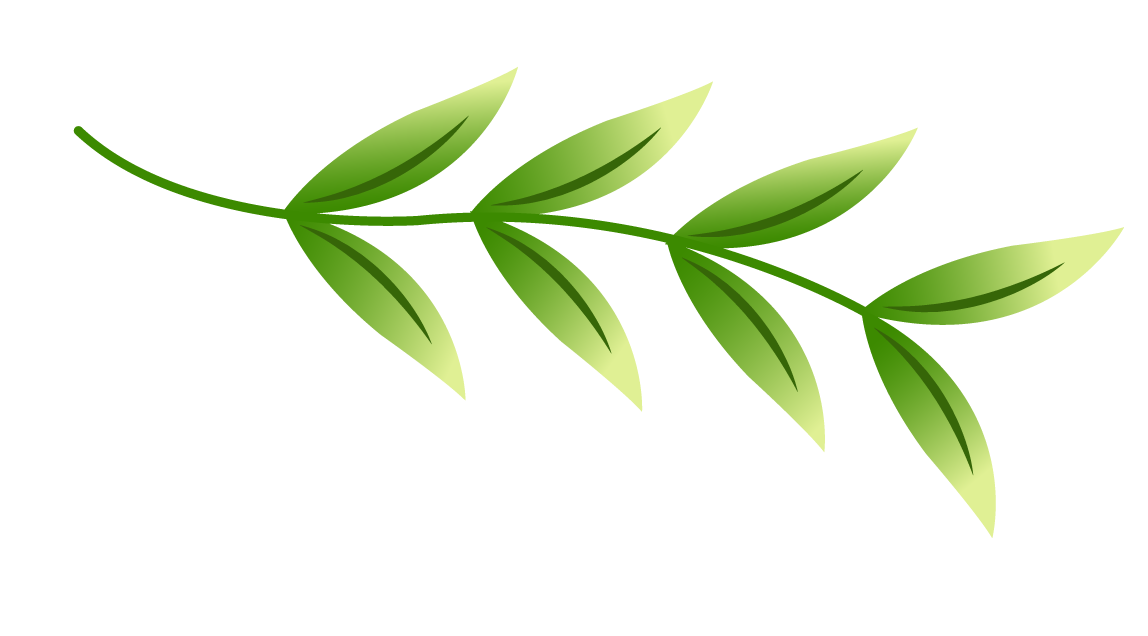 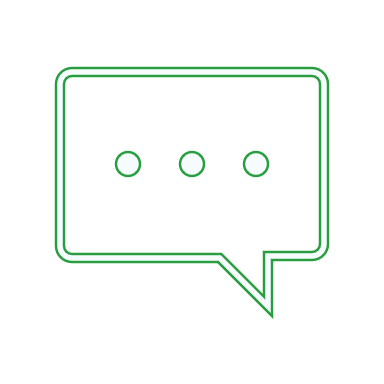 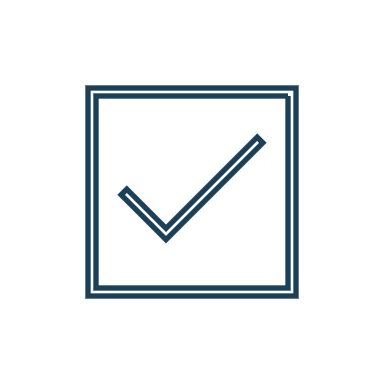 LÀM VIỆC CÁ NHÂN
THẺ GIÁ TRỊ
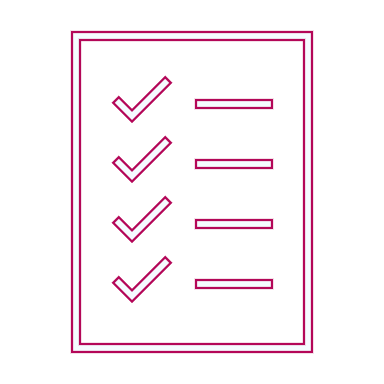 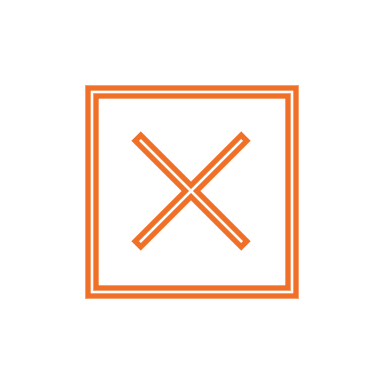